UNIVERSIDAD DE LAS FUERZAS ARMADAS- ESPEPROYECTO PRESENTADO COMO REQUISITO PREVIO A LA OBTENCIÓN DEL TÍTULO DE INGENIERO EN FINANZAS, CONTADOR PÚBLICO - AUDITOR
David Arturo Cárdenas Dávila
Auditoría de Gestión de la Empresa Jardín Verde PJV S.A. ubicada en el Cantón Rumiñahui de la Provincia de Pichincha por el periodo de Enero a Diciembre del 2013.
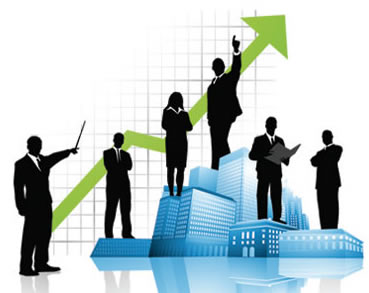 PROBLEMA
El no disponer de manuales, políticas y procedimientos ha provocado que los controles internos no cumplan con el objetivo de proporcionar certeza a la empresa en el desarrollo de sus actividades, por la tanto la Auditoría de Gestión ayudara a identificar las debilidades existentes en los procesos Administrativos– Financieros para proponer mejoras a los mismos logrando de esta manera eficacia, eficiencia y economía en sus operaciones.
OBJETIVO GENERAL
Contribuir a la compañía Jardín Verde PJV S.A mediante una Auditoría de Gestión, a la mejora de los procesos para generar mayor eficiencia, eficacia y economía en la gestión empresarial.
Portafolio de Productos
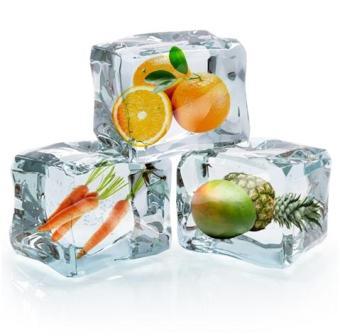 Clientes
Organigrama Estructural
ANÁLISIS INTERNOMapa de Procesos
Pedido
Cliente
Ejecución
Comunicación de Resultados
Planificación
Planificación Preliminar
Papeles de Trabajo
Informe de Auditoria de Gestión
Conocimiento de la empresa
Plan global
Proceso de Venta
Proceso de Compra
Evaluación Preliminar
Informe Preliminar
Proceso de Inventario
Resultados del Proceso de Venta
Resultados del Proceso de Compra
Planificación especifica
Hojas de Hallazgo
Papeles de Trabajo
Evaluación del Riesgo
Resultados del Proceso de Inventario
Proceso de Venta
Proceso de Compra
Informe de Control Interno
Hallazgos de CI
Proceso de Inventario
Programación
Comunicación Permanente con Gerencia General
Proceso de Compra
FLUJOGRAMA
EJECUCIÓN
HOJA DE HALLAZGONO HAY CUMPLIMIENTO DEL CRONOGRAMA DE COMPRAS
HALLAGOS
Proceso de Venta
FLUJOGRAMA
EJECUCIÓN
HOJA DE HALLAZGODECREMENTO DE VENTAS
HALLAGOS
Proceso de Inventario
FLUJOGRAMA
EJECUCIÓN
HOJA DE HALLAZGOAJUSTES DE INVENTARIO
HALLAGOS
Conclusiones
Debilidades que afectan a la compañía en su direccionamiento estratégico y actividades diarias.
La estructura de control interno de Jardín Verde PJV S.A., presenta algunas deficiencias.
Tanto los procesos de compra, venta e inventario presentan hallazgos que pueden ser mejorados.
La aplicación de una Auditoría de Gestión en una empresa, permite conocer y corregir a tiempo las falencias o debilidades en los procesos.
La realización de la presente Auditoría de Gestión permitió a la empresa Jardín Verde PJV S.A. conocer el nivel de eficiencia, eficacia y economía de sus procesos.
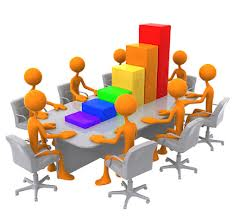 Recomendaciones
Continuar con la realización de los proyectos de grado ya que con los mismos, los estudiantes ponen en practica sus conocimientos.
Adopte las recomendaciones emitidas en el informe final.
Elaboración, difusión y aplicación de un manual de procedimientos.
Considerar la definición de indicadores de gestión dentro del manual de procesos .
Realizar Auditorías de Gestion periódicas.
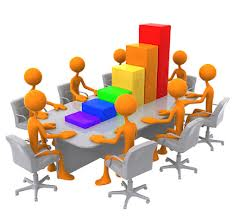 GRACIAS POR SU ATENCIÓN
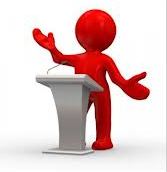